李克强作政府工作报告
第十三届全国人民代表大会第二次会议上（2019年3月5日）
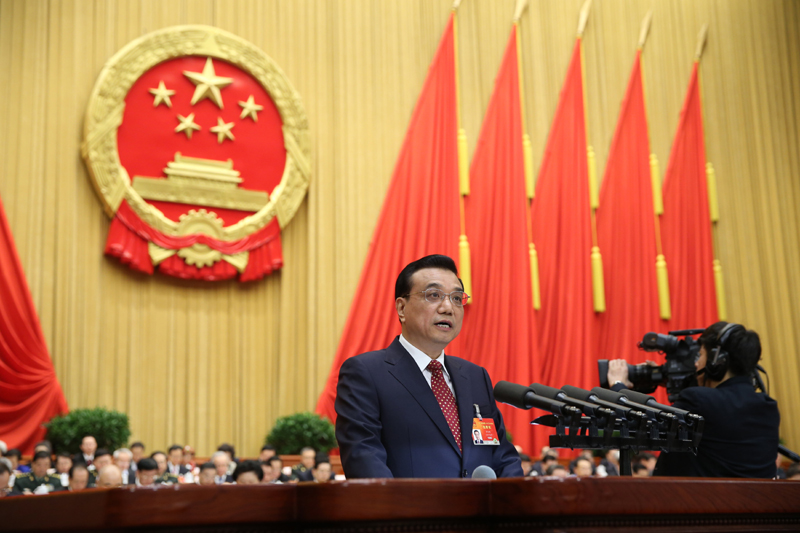 2018年工作回顾
2018年取得的6个重大进展：
1. 经济运行保持在合理区间。
国内生产总值增长6.6%，总量突破90万亿元。居民消费价格上涨2.1%。城镇新增就业1361万人。

2. 经济结构不断优化。
服务业对经济增长贡献率接近60%，单位国内生产总值能耗下降3.1%。

3. 发展新动能快速成长。
嫦娥四号、新兴产业、大众创业万众创新。

4. 改革开放取得新突破。
国际排名大幅上升，“一带一路”取得重要进展，首届中国国际进口博览会成功举办。

5. 三大攻坚战开局良好。
金融运行总体平稳，精准脱贫有力推进，污染防治得到加强

6. 人民生活持续改善。
居民人均可支配收入实际增长6.5%，提高个人所得税起征点，加大基本养老、基本医疗等保障力度，棚户区住房危房改造。
2018年工作回顾
2018年做的8个主要工作：
1. 创新和完善宏观调控，经济保持平稳运行。
2. 扎实打好三大攻坚战，重点任务取得积极进展。
3. 深化供给侧结构性改革，实体经济活力不断释放。
4. 深入实施创新驱动发展战略，创新能力和效率进一步提升。
2018年工作回顾
5. 加大改革开放力度，发展动力继续增强。
6. 统筹城乡区域发展，良性互动格局加快形成。
7. 坚持在发展中保障和改善民生，改革发展成果更多更公平惠及人民群众。
8. 推进法治政府建设和治理创新，保持社会和谐稳定。
2019年政府工作任务
10大工作任务：
1. 继续创新和完善宏观调控，确保经济运行在合理区间
减费降税、企业融资难融资贵问题、多管齐下稳定和扩大就业。

2. 激发市场主体活力，着力优化营商环境。
简审批优服务、公正监管促公平、改革推动降低涉企收费。

3. 坚持创新引领发展，培育壮大新动能。
提升传统产业、发展新兴产业、提升科技支撑力、深入大众创业万众创新

4. 促进形成强大国内市场，持续释放内需潜力。
推动消费稳定增长、合理扩大有效投资。
2019年政府工作任务
5.对标全面建成小康社会任务，扎实推进脱贫攻坚和乡村振兴。
打好精准脱贫攻坚战、抓好农业特别是粮食生产、扎实推进乡村建设、全面深化农村改革。

6. 促进区域协调发展，提高新型城镇化质量。
优化区域发展格局、深入推进新型城镇化。

7. 加强污染防治和生态建设，大力推动绿色发展。
持续推进污染防治、壮大绿色环保产业、加强生态系统保护修复。

8. 深化重点领域改革，加快完善市场机制。
加快国资国企改革、优化民营经济发展环境、深化财税金融体制改革。
2019年政府工作任务
9. 推动全方位对外开放，培育国际经济合作和竞争新优势。
促进外贸稳中提质、加大吸引外资力度、推动共建“一带一路”、促进贸易和投资自由化便利化。
10. 加快发展社会事业，更好保障和改善民生。
发展更加公平更有质量的教育、保障基本医疗卫生服务、完善社会保障制度和政策、丰富人民群众精神文化生活、加强和创新社会治理。